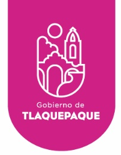 AYUNTAMIENTO DE SAN PEDRO TLAQUEPAQUE
GOBIERNO 2018 - 2021
Secretaria General del Ayuntamiento 

Dirección de Delegaciones y Agencias Municipales
DELEGACIÓN MUNICIPAL SANTA ANITA
Informe Septiembre 2020
3 Visitas a Colonias/ Bacheo en General
Septiembre 2020
Se apoya a la cuadrilla de empedrado con las transportación de personal y material para realizar el  Bacheo General de asfalto frio en la calle Aquiles Serdán,  todo esto con la ayuda de la Cuadrilla de Empedradores de la Dirección de Mantenimiento a Vialidades y Pavimentos de este Ayuntamiento. 


  

28 de Agosto
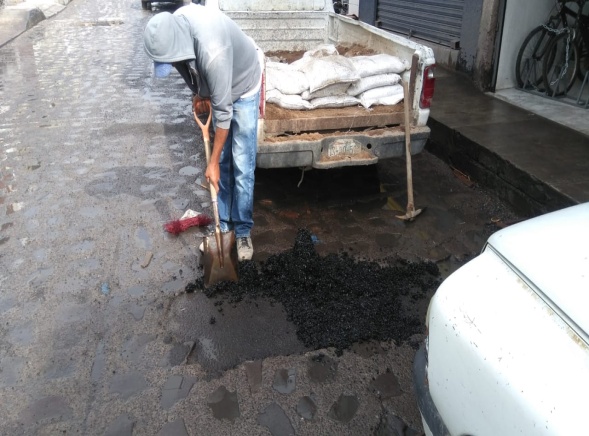 Foto
Foto
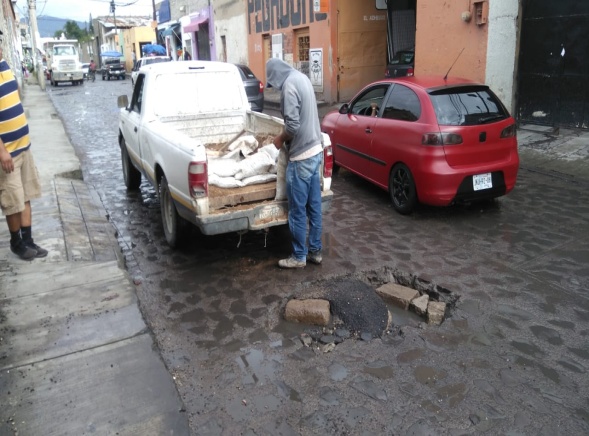 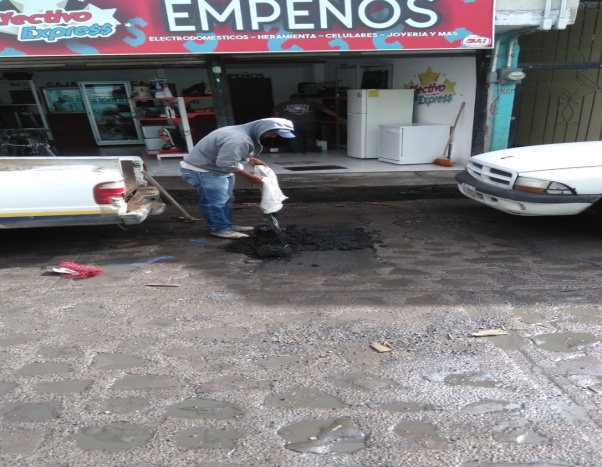 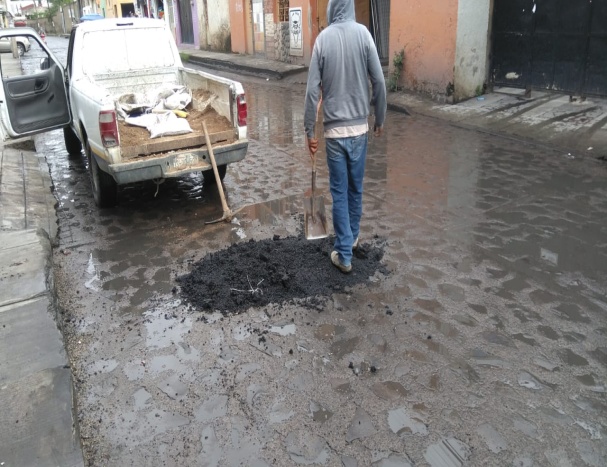 3 Visitas a Colonias/ Bacheo en General
Septiembre 2020
Se apoya a la cuadrilla de empedrado con las transportación de personal y material para realizar el  Bacheo General en calles de la Colonia Ponciano Arriaga,  todo esto con la ayuda de la Cuadrilla de Empedradores de la Dirección de Mantenimiento a Vialidades y Pavimentos de este Ayuntamiento. 


  

28 a  31 de Agosto
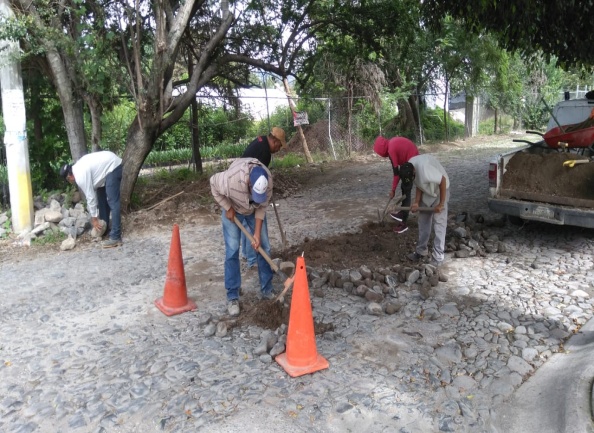 Foto
Foto
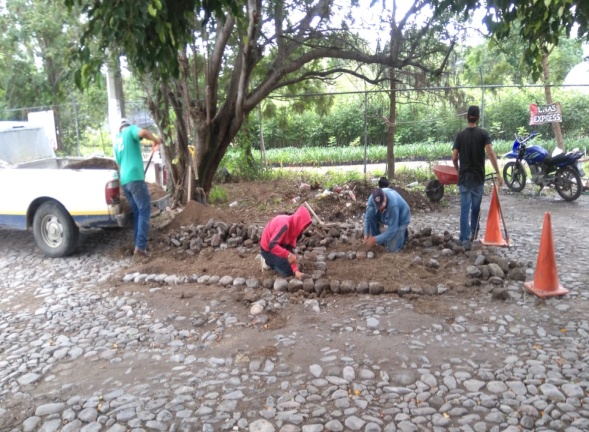 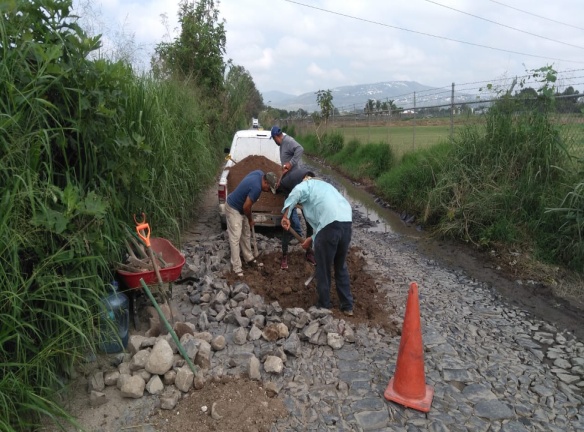 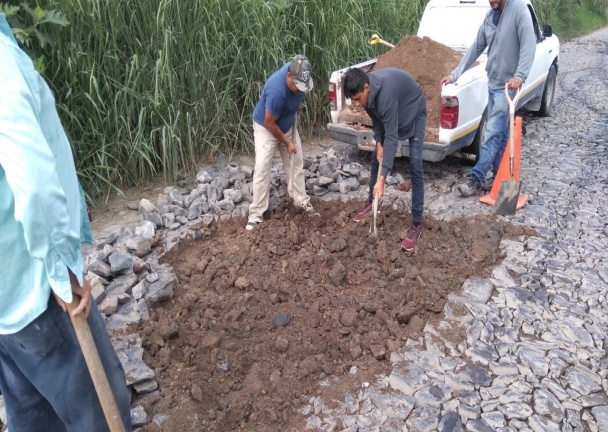 3 Visitas a Colonias/ Bacheo en General
Septiembre 2020
Se apoya a la cuadrilla de empedrado con las transportación de personal y material para realizar el  Bacheo General en el Camino a la Teja,  todo esto con la ayuda de la Cuadrilla de Empedradores de la Dirección de Mantenimiento a Vialidades y Pavimentos de este Ayuntamiento. 


  

3 al 7 de Septiembre
Foto
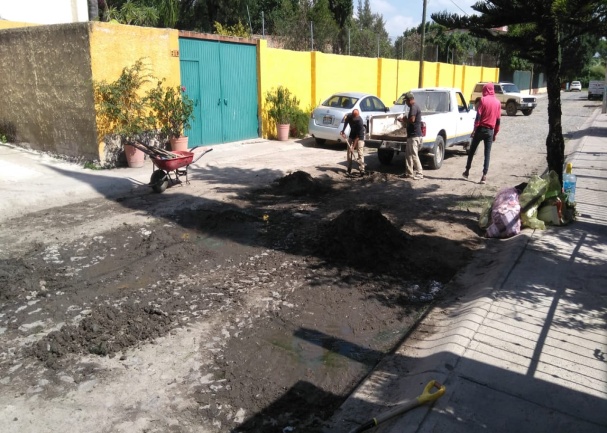 Foto
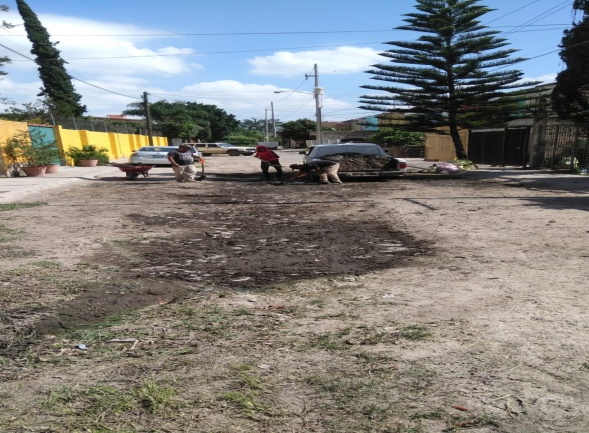 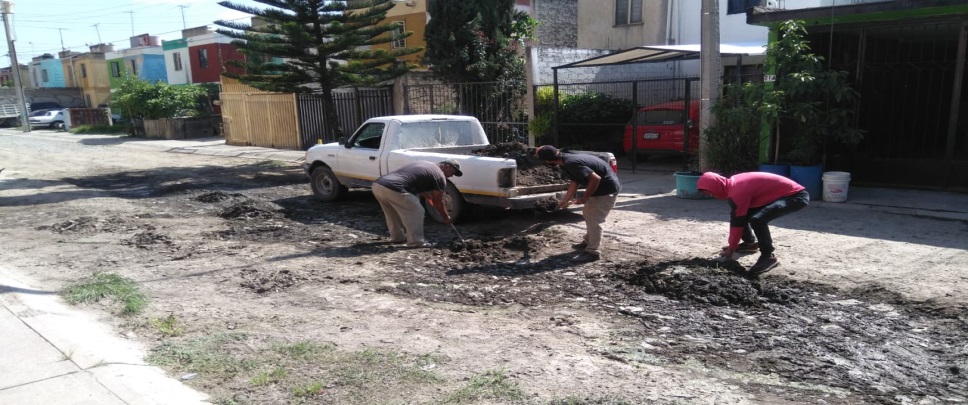 3 Visitas a Colonias/ Bacheo en General
Septiembre 2020
Se apoya a la cuadrilla de empedrado con las transportación de personal y material para realizar el  Bacheo General en el Fraccionamiento Ojo de Agua  todo esto con la ayuda de la Cuadrilla de Empedradores de la Dirección de Mantenimiento a Vialidades y Pavimentos de este Ayuntamiento.
Foto
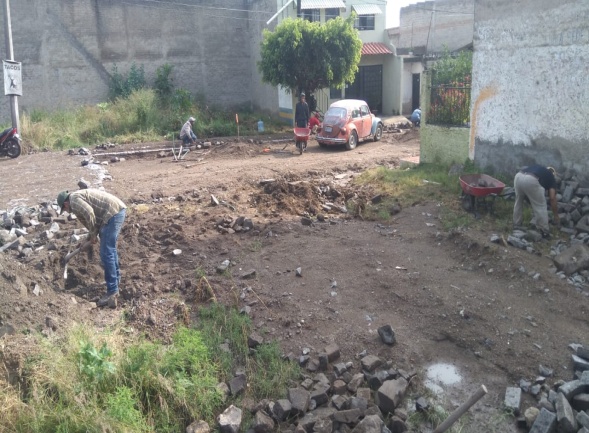 Foto
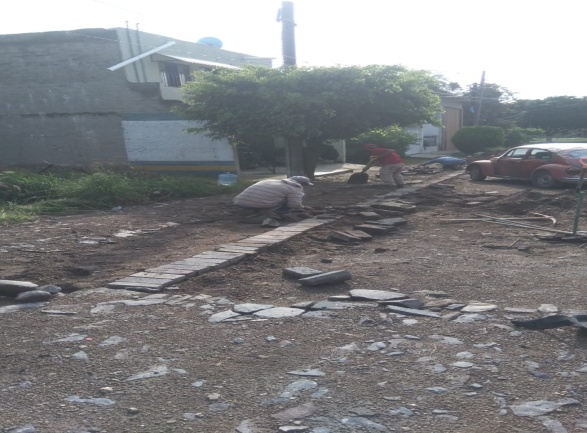 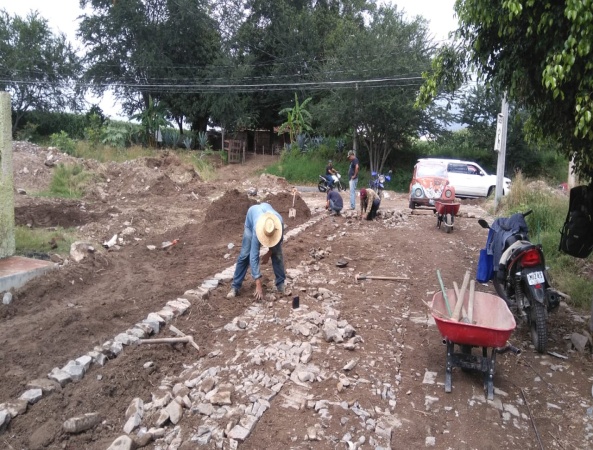 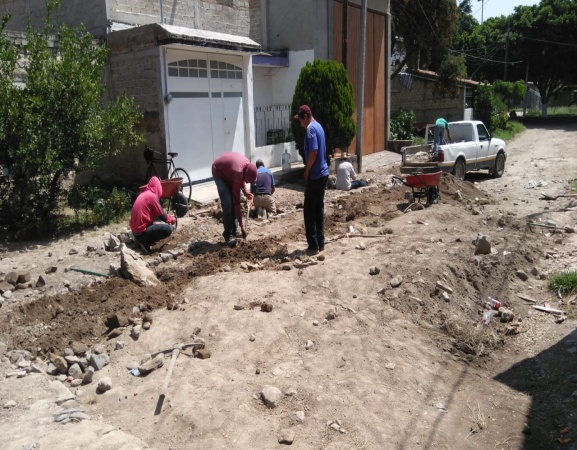 4 Brigadas de Mtto y Recuperación de Espacios Públicos/ Limpieza
Septiembre  2020
Se implemento un operativo de Limpieza donde participan la Dirección de Delegaciones y Agencias Municipales, así como Delegados Municipales.

Donde se realiza poda de pasto barrida y recolección de maleza y basura en la Colonia Brisas de Chapala la cual pertenece a la Delegación de 
las Juntas.




2 de Septiembre
Foto
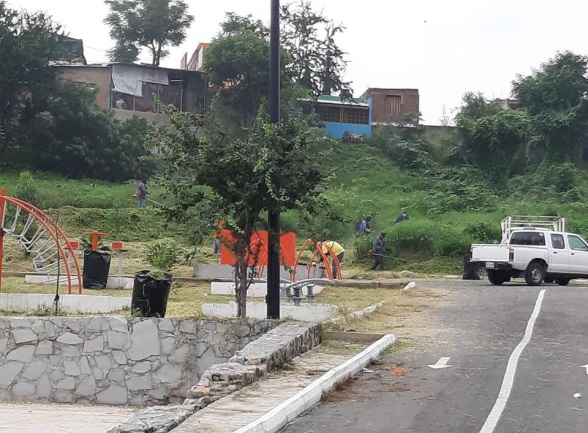 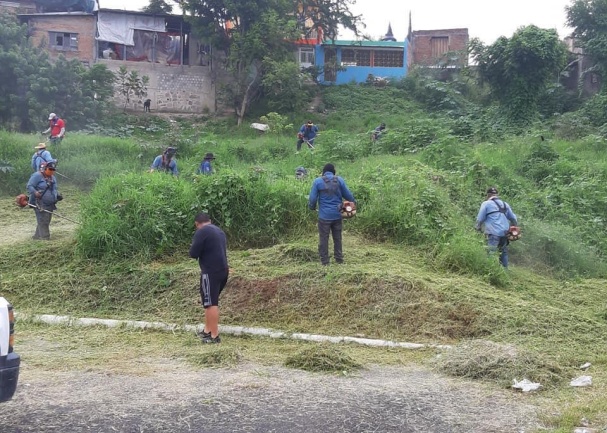 Foto
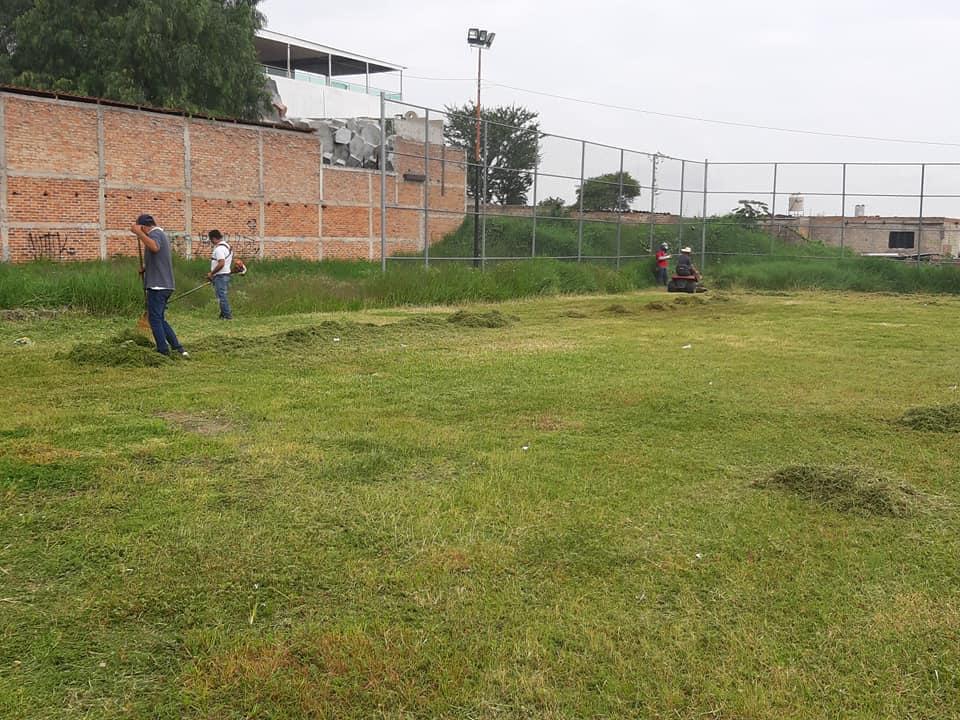 4 Brigadas de Mtto y Recuperación de Espacios Públicos/ Limpieza
Septiembre  2020
Se implemento un operativo de Limpieza donde participan la Dirección de Delegaciones y Agencias Municipales, así como Delegados Municipales.

Donde se realiza poda de pasto barrida y recolección de maleza y basura en el parque Santa Cruz del Valle de la Delegación López Cotilla.




17 de Septiembre
Foto
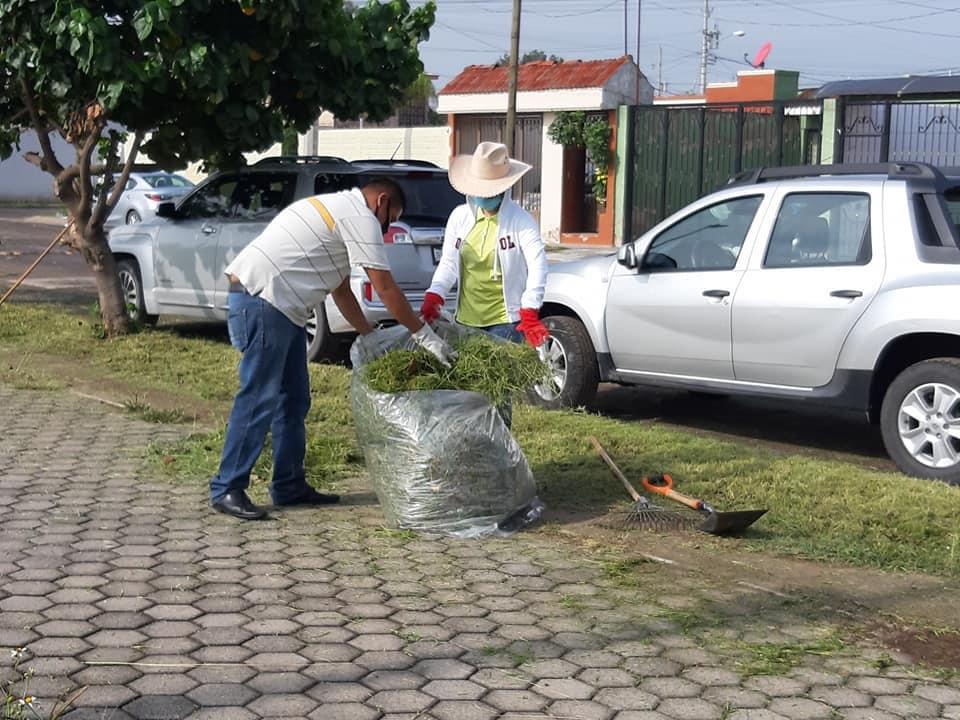 Foto
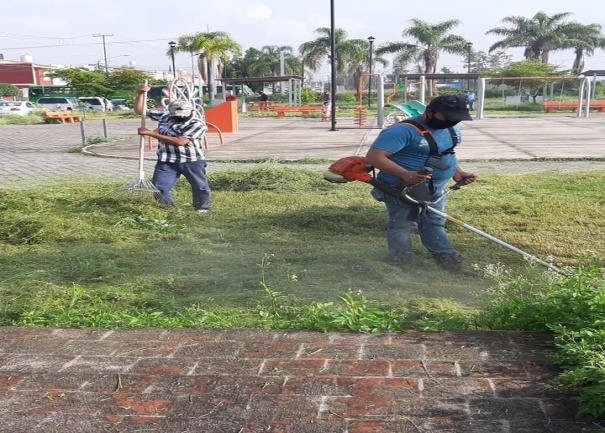 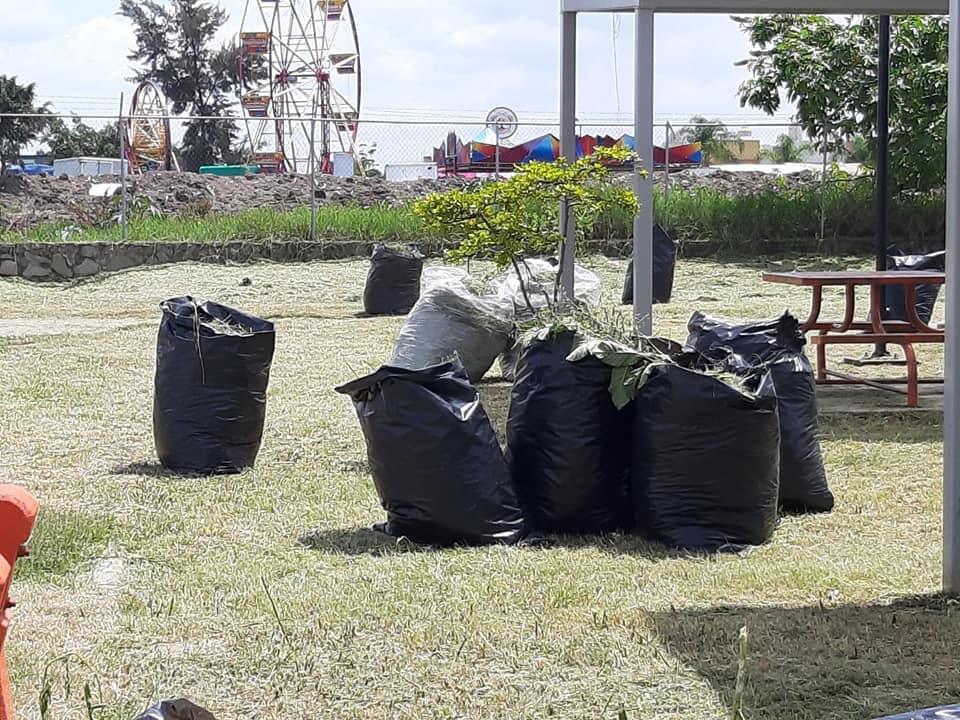 4 Brigadas de Mtto y Recuperación de Espacios Públicos/ Limpieza
Septiembre  2020
Se implemento un operativo de Limpieza donde participan la Dirección de Delegaciones y Agencias Municipales, así como Delegados Municipales.

Donde se realiza poda de pasto barrida y recolección de maleza y basura en el Parque El Árbol que esta en la Colonia Nueva Santa María perteneciente a la Delegación de Santa María Tequepexpan .




22 de Septiembre
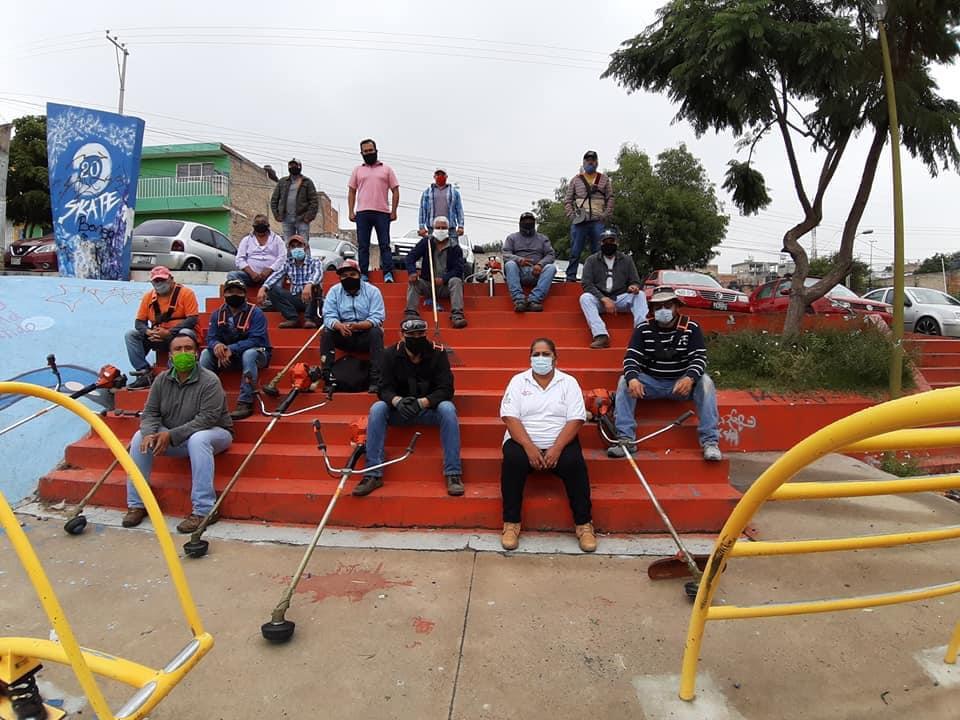 Foto
Foto
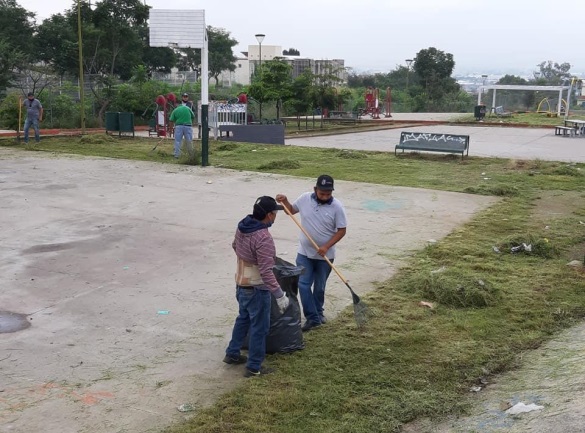 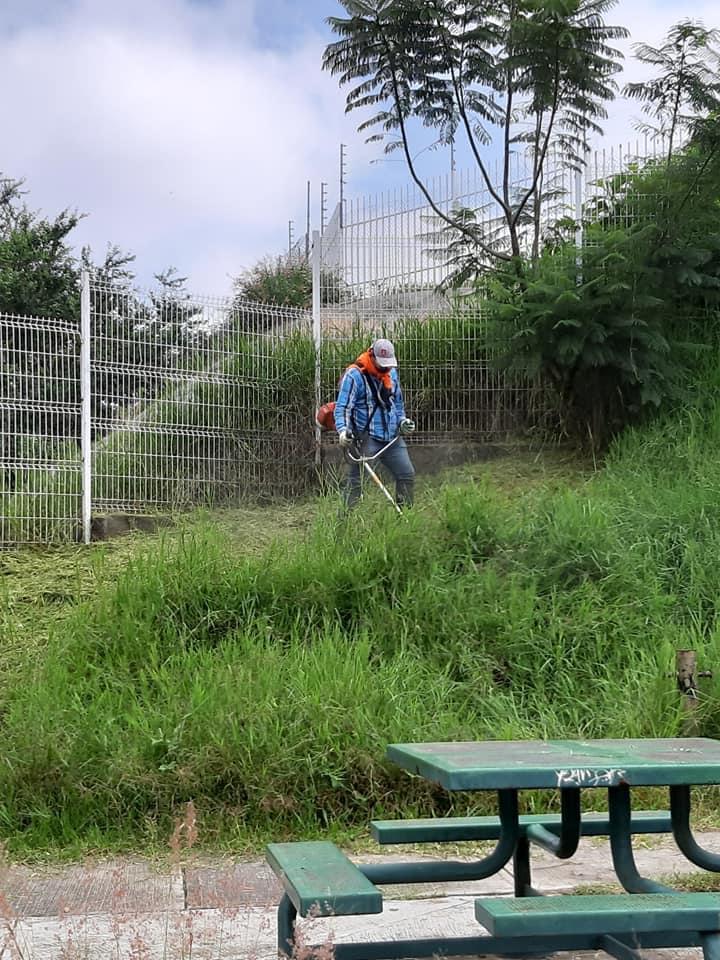 4 Brigadas de Mtto y Recuperación de Espacios Públicos/ Limpieza
Septiembre  2020
Se implemento un operativo de Limpieza donde participan la Dirección de Delegaciones y Agencias Municipales, así como Delegados Municipales.

Donde se realiza poda de pasto barrida y recolección de maleza y basura en Santa María Tequepexpan .




23 de Septiembre
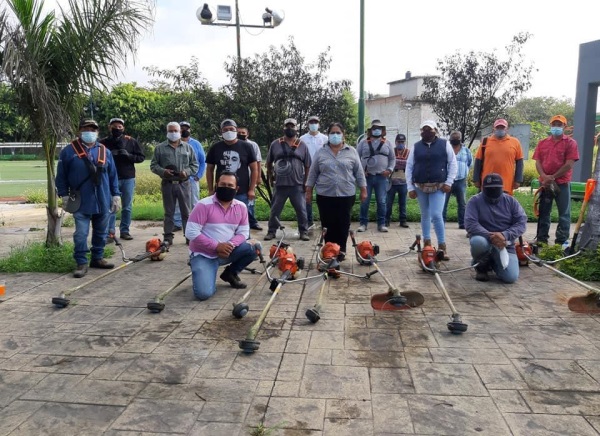 Foto
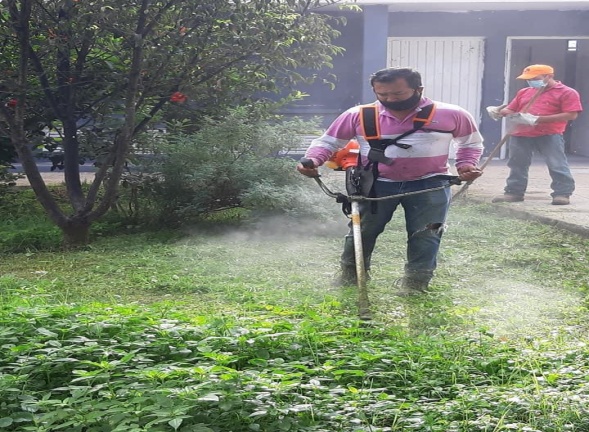 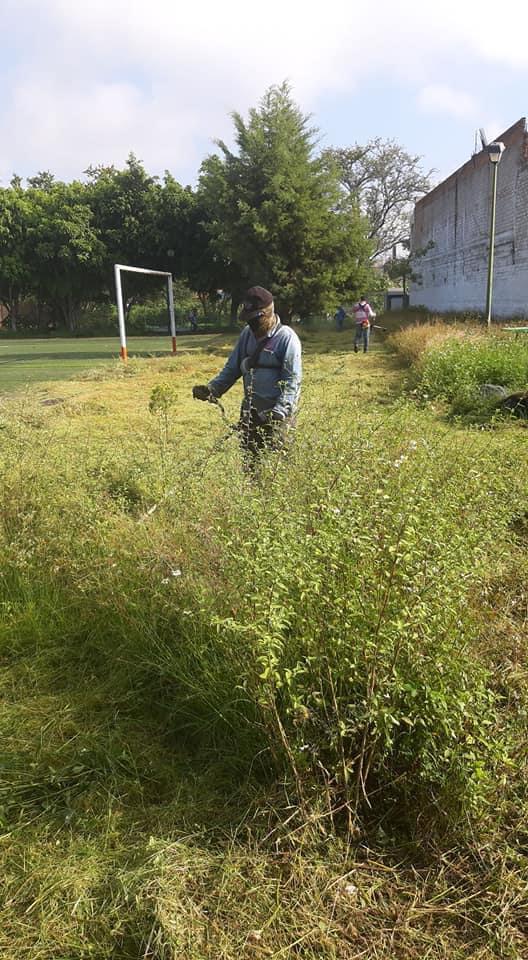 4 Brigadas de Mtto y Recuperación de Espacios Públicos/ Limpieza
Septiembre  2020
Se implemento un operativo de Limpieza donde participan la Dirección de Delegaciones y Agencias Municipales, así como Delegados Municipales.

Donde se realiza poda de pasto barrida y recolección de maleza y basura en Las Juntitas. 




24 de Septiembre
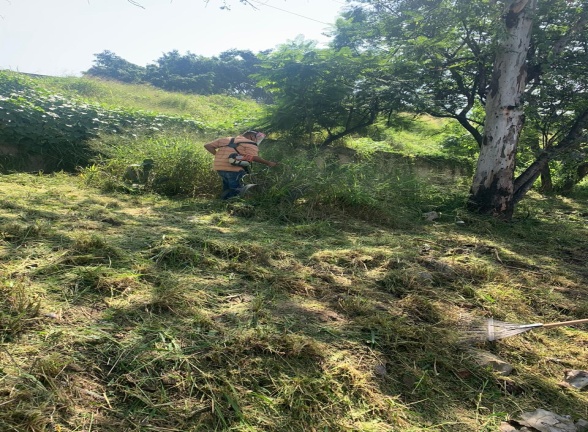 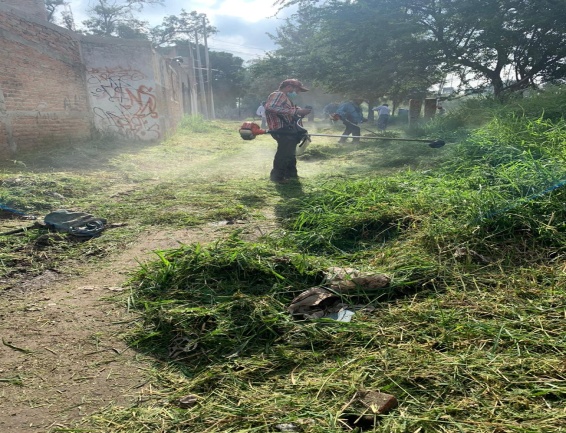 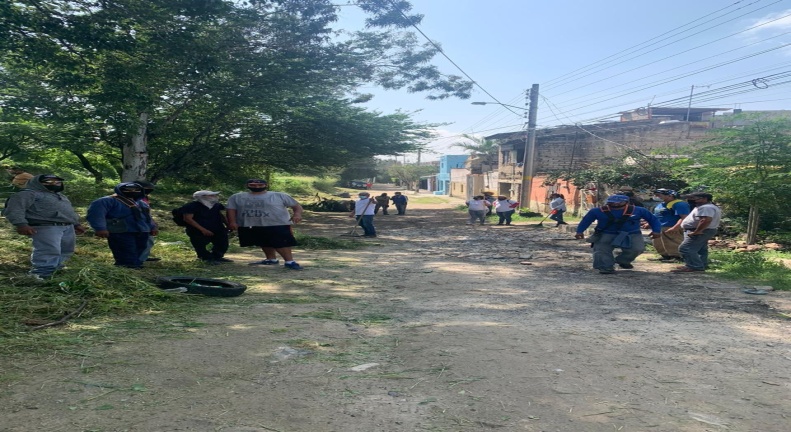